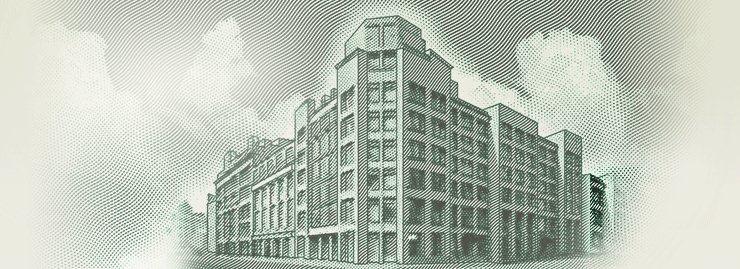 Особенности осуществления  капитальных вложений 
в 2019 году
Государственный советник 
Российской Федерации 
3-го класса

Панин Андрей Юрьевич
ОСОБЕННОСТИ ОСУЩЕСТВЛЕНИЯ КАПВЛОЖЕНИЙ
Постановление Правительства РФ от 09.12.2017 № 1496 «О мерах по обеспечению исполнения федерального бюджета»
1.	ВОССТАНОВЛЕНИЕ В ТЕКУЩЕМ ГОДУ БЮДЖЕТНЫХ АССИГНОВАНИЙ НА ОПЛАТУ 	ГОСКОНТРАКТОВ, ПОДЛЕЖАВШИХ ОПЛАТЕ В ОТЧЕТНОМ ГОДУ - на основании 	предложений ГРБС, согласованных с МЭР и представленных не позднее 1 марта 

		Требуется: 
последующее внесение изменений в решения о подготовке и реализации бюджетных инвестиций, если не меняются наименование, стоимость, мощность объекта;
предварительное согласование изменений в решения о подготовке и реализации бюджетных инвестиций, если изменяются наименование, стоимость, мощность объекта

2. 	ПРИНЯТИЕ РЕШЕНИЙ ОБ ИСПОЛЬЗОВАНИИ ОСТАТКОВ КАПИТАЛЬНЫХ СУБСИДИЙ 		Б(А)У, БЮДЖЕТНЫХ ИНВЕСТИЦИЙ АКЦИОНЕРНЫМ ОБЩЕСТВАМ - ДО 1 МАЯ 	(представление в Минфин не позднее 20 апреля 	ИНФОРМАЦИИ о неисполненных 	обязательствах, согласованной с Минэкономразвития России)

		Предмет согласования (с учетом изменений, внесенных постановлением Правительства РФ 		от 28 ноября 2018 г. № 1430):
Минфином России - соответствие информации о неисполненных обязательствах установленным Минфином России форме и порядку ее формирования;
Минэкономразвития России - соответствие решению о капвложениях (согласованному со всеми проекту изменений в ранее принятое решение)
ОСОБЕННОСТИ ОСУЩЕСТВЛЕНИЯ КАПВЛОЖЕНИЙ
Постановление Правительства РФ от 09.12.2017 № 1496 «О мерах по обеспечению исполнения федерального бюджета»
3.	ПЕРЕРАСПРЕДЕЛЕНИЕ БЮДЖЕТНЫХ АССИГНОВАНИЙ ПО ОБЪЕКТАМ ФАИП В СВЯЗИ 	С ОТСУТСВИЕМ:
	1) на 1 апреля проектной документации (кроме пп.2);
	2) на 1 июня проектной документации, если для завершения ее разработки 	восстановлены ассигнования прошлого года
	3) на 1 июня детализации укрупненных мероприятий.

	Срок для представления в Минэкономразвития:
	- утвержденной ПД - не позднее 7-го рабочего дня после 1 апреля (1 июня по п.2);
	- предложений по детализации мероприятий - 1 мая.

	ИСКЛЮЧЕНИЯ:
	- Федеральный дорожный фонд;
	- объекты (укрупненные мероприятия) по отдельным решениям Правительства РФ, 	принятым до вышеуказанных дат.
ОСОБЕННОСТИ ОСУЩЕСТВЛЕНИЯ КАПВЛОЖЕНИЙ
Постановление Правительства РФ от 09.12.2017 № 1496 «О мерах по обеспечению исполнения федерального бюджета»
4.	ПОРЯДОК И ОБЪЕМЫ АВАНСИРОВАНИЯ (в редакции постановления Правительства РФ 	от 28 ноября 2018 г. № 1430)
до 600 млн. рублей
Госконтракт в рамках капвложений
600 млн. рублей и более
1
2
независимо от цены
Разовое 
авансирование в 30% (закрытие аванса                         и дальнейшая оплата                    по актам)
«ревальверное» авансирование до 30% (закрытие аванса                         и последующее авансирование с общим ограничением в 70%)
3
Разовое 
авансирование до 30% (если этапы работ последовательные или нет этапов)
С зачетом аванса пропорционально выполненным работам (если этапы работ полностью или частично совпадают)
P = V - A*V1
1  Р - размер очередного платежа по актам выполненных работ
   V - объем выполненных работ, подтвержденных актом
   А - размер аванса в процентах
ОСОБЕННОСТИ ОСУЩЕСТВЛЕНИЯ КАПВЛОЖЕНИЙ
Проект постановления Правительства РФ «Об особенностях реализации Федерального закона "О федеральном бюджете на 2019 год и на плановый период 2020 и 2021 годов»
5.	ВОССТАНОВЛЕНИЕ ОСТАТКОВ БЮДЖЕТНЫХ АССИГНОВАНИЙ НА ПРЕДОСТАВЛЕНИЕ 	СУБСИДИЙ БЮДЖЕТАМ СУБЪЕКТОВ РФ НА СОФИНАНСИРОВАНИЕ КАПВЛОЖЕНИЙ

увеличение ассигнований только под заключенные контракты (региональные, муниципальные), подлежавшие оплате в отчетном финансовом году с учетом уровня софинансирования (информация представляется ГРБСам фин. органами субъектов РФ по форме, установленной Минфином России)
предложения о внесении изменений в СБР представляются в Минфин России                        не позднее 1 марта 2019 г. согласованные с Минэкономразвития России;
изменение наименования, мощности и стоимости объекта требует предварительного внесения изменений в адресное (пообъектное) распределение субсидий;
распределение ЛБО не позднее 20-го рабочего дня после отраженных их на л/с ГРБС.
ОСОБЕННОСТИ ОСУЩЕСТВЛЕНИЯ КАПВЛОЖЕНИЙ
Федеральный закон «О внесении изменений в Бюджетный кодекс 
Российской Федерации» (принят в 3-м чтении 13.12.2018; законопроект 			№ 573262-7)
1.	ВВЕДЕНЫ СУБСИДИИ ИЗ ФЕДЕРАЛЬНОГО БЮДЕЖТА ЮРИДИЧЕСКИМ ЛИЦАМ 			НА ОБЪЕКТЫ НЕГОСУДАРСТВЕННОЙ ИНФРАСТРУКТУРЫ (п. 81 - 84 ст. 78 БК РФ)

	Ограничения:
		1) только определенные виды инфраструктуры (транспортная, энергетическая 			и инженерная)
		2) инфраструктура необходима для реализации инвестиционных проектов 			(для строительства и функционирования завода требуется дорога).

2.	ИСКЛЮЧЕНО ТРЕБОВАНИЕ О ПООБЪЕКТНОМ УТВЕРЖДЕНИИ В ЗАКОНЕ (РЕШЕНИИ) 	О БЮДЖЕТЕ АССИГНОВАНИЙ НА ОБЪЕКТЫ, СОФИНАНСИРУЕМЫЕ ИЗ ДРУГОГО 	БЮДЖЕТА (п. 3 ст. 79.1)

3.	ОБЩИЕ ТРЕБОВАНИЯ, ТИПИЗАЦИЯ СОГЛАШЕНИЙ
ОСОБЕННОСТИ ОСУЩЕСТВЛЕНИЯ КАПВЛОЖЕНИЙ
ВВЕДЕНИЕ МЕХАНИЗМА ОБОСНОВАНИЯ ИНВЕСТИЦИЙ
План мероприятий по совершенствованию механизма принятия решений                               о направлении инвестиций в объекты капитального строительства 
(поручение Правительства РФ от 31 августа 2016 г. № 6495п-П9)
ОБОСНОВАНИЕ ИНВЕСТИЦИЙ - документ, содержащий краткое описание инвестиционного проекта, включая основные характеристики, сроки и этапы строительства, место размещения объекта, основные архитектурные, технологические, конструктивные, инженерно-технические и иные решения,                           а также предполагаемую (предельную) стоимость
РАЗРАБАТЫВАЕТСЯ: предполагаемая (предельная стоимость) > 1,5 млрд. рублей
Требования к составу ОБИН и содержанию устанавливаются Правительством РФ
Строительство (реконструкция)
Проектная документация
Обоснование инвестиций
Решаемые проблемы:
завышение стоимости строительства
завышение конструктивных решений
незавершенное строительство
ОСОБЕННОСТИ ОСУЩЕСТВЛЕНИЯ КАПВЛОЖЕНИЙ
МЕХАНИЗМА ОБОСНОВАНИЯ ИНВЕСТИЦИЙ: РЕАЛИЗАЦИЯ В БК РФ
(изменения в БК - Федеральный закон от 19.07.2018 № 222-ФЗ)
Решения о предоставлении субсидий на осуществление капитальных вложений      в объекты капитального строительства (о подготовке и реализации бюджетных инвестиций в объекты капитального строительства) принимаются в том числе       НА ОСНОВАНИИ:
		1) обоснования инвестиций
		2) задания на проектирование
		3) положительных результатов технологического и ценового аудита (ТЦА)

Правительство РФ УСТАНАВЛИВАЕТ:
порядок принятия решений о предоставлении субсидий (об осуществлении бюджетных инвестиций) на подготовку обоснования инвестиций и проведение его ТЦА;
порядок предоставления указанных субсидий (осуществления бюджетных инвестиций), включая требования к соглашениям о предоставлении субсидий, срокам и условиям их предоставления

Основание для внесения изменений в СБР - перераспределение бюджетных ассигнований ФАИП в целях подготовки обоснования инвестиций и проведения ТЦА обоснования инвестиций.
ОСОБЕННОСТИ ОСУЩЕСТВЛЕНИЯ КАПВЛОЖЕНИЙ
ТЕХНОЛОГИСЧЕСКИЙ И ЦЕНОВОЙ АУДИТ 
ОБОСНОВАНИЯ ИНВЕСТИЦИЙ
ПРОВОДИТСЯ: ФАУ «Главгозэкспертиза»

	ПОРЯДОК ПРОВЕДЕНИЯ ТЦА: НПА Правительства РФ (в т.ч. размер и порядок взимания 	платы, порядки обжалования заключений ТЦА и проведения общественного обсуждения)

	ПРЕДМЕТ ТЦА - оценка: 
	- соответствия выбранных архитектурных, технологических, конструктивных 	и объемно-планировочных, инженерно-технических и иных решений;
	- соответствия современному уровню развития техники и технологи; 
	- оптимальности сроков строительства; 
	- обоснования стоимости строительства включая сравнение со стоимостью 	проектов-аналогов; 
	- соответствия возможности реализации выбранных решений; 
	- оптимальности выбора местоположения объекта; 
	- достаточности исходных данных проекта задания на проектирование 	для подготовки проектной документации и реализации инвест. проекта.